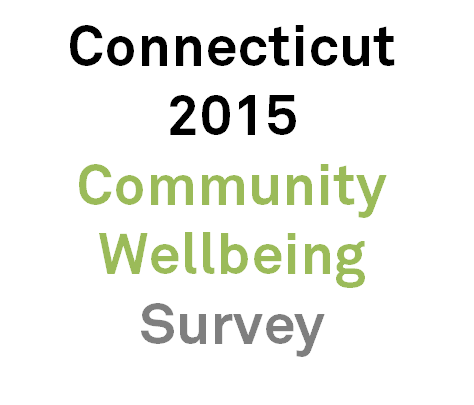 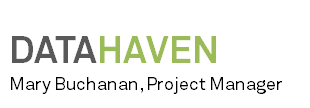 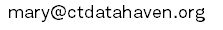 [Speaker Notes: - Hi, I’m Mary Buchanan, the project manager at DataHaven. 
- Today I’ll talk about our largest ongoing project, the 2015 Connecticut Community Wellbeing Survey
- We’d love your thoughts on how to use the information in the survey to enable community and neighborhood-level action.]
Summer 2012: 
2012 Community  Wellbeing Survey interviews
2014-Spring 2015: 
Sponsors & partners recruited,
Survey Design
Spring 2013: 
2013 Community 
Index published
Spring-Summer 2015: 
2015 CWS Interviews
Fall 2015: 
Survey data released
Winter 2016: 
Partner projects released
2016-2017: 
Preparation for 
2018 CWS
Spring 2016: 
Community Index 
reports published
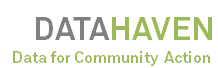 [Speaker Notes: - I’ll give you a brief history of this project
- Our first major community well-being survey was conducted in 2012 in the New Haven  region and published in the 2013 Community Index
- Many partners were interested in the results and how they were used to support various efforts. 
And we found that about a dozen other cities and regions throughout Connecticut had conducted community surveys over the past decade, 
- There was a great deal of overlap across the surveys
- Throughout 2014, we found funding sponsors and recruited partners who helped to design the survey
- This year’s survey was conducted from May through October of 2015
- Results will be released starting in November
- Over the coming year, DataHaven and our partners will use data for their own research, both at a local and a statewide level
- And then we’ll start prepping for the 2018 survey]
Motivation Behind 2015 Survey
Valuable – 2012 Community Wellbeing Survey data highly useful to partners

Longitudinal – Overlap with 2012 survey

Comparable – Expanded geography of study covers entire state

Sustainable – Hospitals’ CHNA requires assessment every 3 years
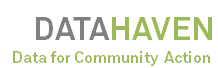 [Speaker Notes: - The 2012 survey and the several reports that came out of it have been highly useful to our New Haven partners
- The scope of the now-expanded 2015 survey covers all cities, regions, and towns in Connecticut, creating comparable data across the state
- Besides community interest, there is ongoing, foreseeable need for data. For example, the Affordable Care Act requires hospitals to complete a local needs assessment every three years]
Survey Area & Findings
17,000 interviews from May-Oct. 2015
 All 169 towns in Connecticut
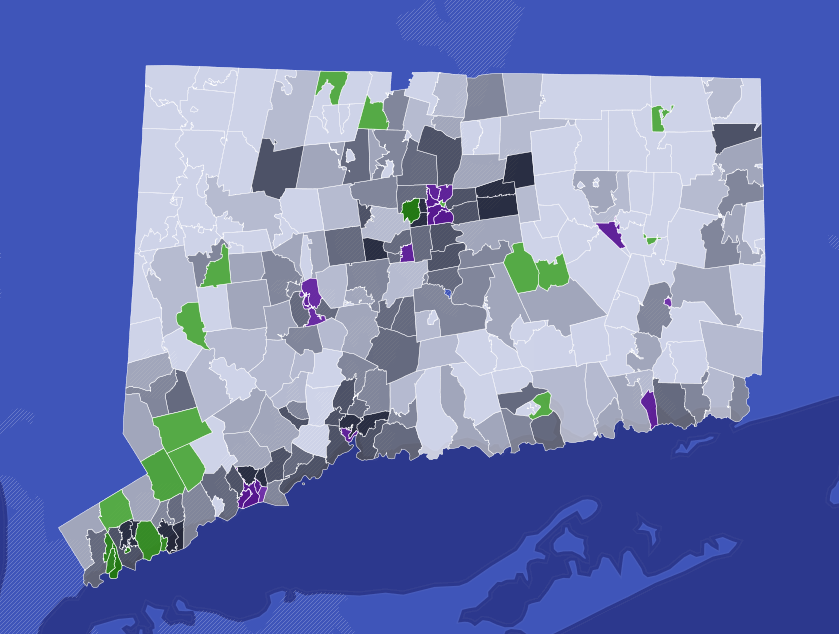 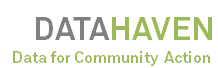 Data shown here from 2015 CWS are preliminary and for illustration only – please do not cite
Analysis based on “The Five Connecticuts,” CT State Data Center
[Speaker Notes: - Our survey reached nearly 17,000 adults in every town in Connecticut
- So now I’ll present preliminary analyses that are subject to change -these analyses use only preliminary weighting ,and only a portion of the full dataset
- Considering how individual income and neighborhood-level income impact indicators
- Green will be our highest-income zip codes and purple will be our lowest-income zip codes]
Today’s Analysis: The Five Connecticuts
Wealthy

Suburban

Rural

Urban Periphery

Urban Core
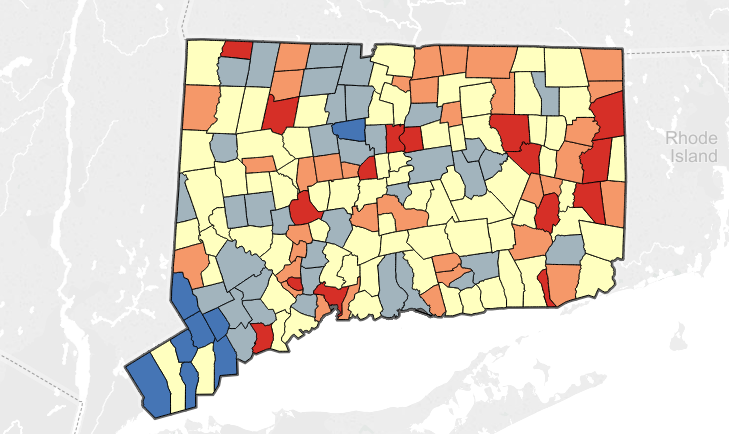 About the Five Connecticuts methodology from the CT State Data Center: http://web2.uconn.edu/ctsdc/ctsdc_reports/five_connecticuts_preview/
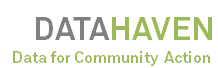 Data shown here from 2015 CWS are preliminary and for illustration only – please do not cite
Analysis based on “The Five Connecticuts,” CT State Data Center
[Speaker Notes: - Our survey reached nearly 17,000 adults in every town in Connecticut
- So now I’ll present preliminary analyses that are subject to change -these analyses use only preliminary weighting ,and only a portion of the full dataset
- Considering how individual income and neighborhood-level income impact indicators
- Green will be our highest-income zip codes and purple will be our lowest-income zip codes]
Access to Transportation
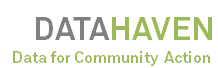 Data shown here from 2015 CWS are preliminary and for illustration only – please do not cite
Analysis based on “The Five Connecticuts,” CT State Data Center
[Speaker Notes: - Looking at perceptions of government:
- Government responsiveness to residents’ needs as excellent or good. 
- Household income: from less than $15,000 to over $200,000 a year – confidence in government increases linearly with income. 
- Neighborhood Income – poorest zip codes and richest zip codes in the state. 
- One’s neighborhood has a larger impact on responses than household income.]
Perception of Government
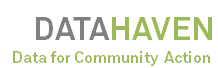 Data shown here from 2015 CWS are preliminary and for illustration only – please do not cite
Analysis based on “The Five Connecticuts,” CT State Data Center
[Speaker Notes: - Looking at perceptions of government:
- Government responsiveness to residents’ needs as excellent or good. 
- Household income: from less than $15,000 to over $200,000 a year – confidence in government increases linearly with income. 
- Neighborhood Income – poorest zip codes and richest zip codes in the state. 
- One’s neighborhood has a larger impact on responses than household income.]
Environment for Children
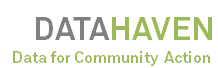 Data shown here from 2015 CWS are preliminary and for illustration only – please do not cite
Analysis based on “The Five Connecticuts,” CT State Data Center
[Speaker Notes: - Looking at perceptions of government:
- Government responsiveness to residents’ needs as excellent or good. 
- Household income: from less than $15,000 to over $200,000 a year – confidence in government increases linearly with income. 
- Neighborhood Income – poorest zip codes and richest zip codes in the state. 
- One’s neighborhood has a larger impact on responses than household income.]
Quality of Life
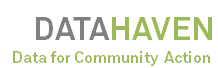 Data shown here from 2015 CWS are preliminary and for illustration only – please do not cite
Analysis based on “The Five Connecticuts,” CT State Data Center
[Speaker Notes: - Looking at perceptions of government:
- Government responsiveness to residents’ needs as excellent or good. 
- Household income: from less than $15,000 to over $200,000 a year – confidence in government increases linearly with income. 
- Neighborhood Income – poorest zip codes and richest zip codes in the state. 
- One’s neighborhood has a larger impact on responses than household income.]
Wellbeing Differentials Wealthy – Urban Core
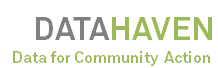 Data shown here from 2015 CWS are preliminary and for illustration only – please do not cite
Analysis based on “The Five Connecticuts,” CT State Data Center
[Speaker Notes: - Looking at perceptions of government:
- Government responsiveness to residents’ needs as excellent or good. 
- Household income: from less than $15,000 to over $200,000 a year – confidence in government increases linearly with income. 
- Neighborhood Income – poorest zip codes and richest zip codes in the state. 
- One’s neighborhood has a larger impact on responses than household income.]
Up next from DataHaven…
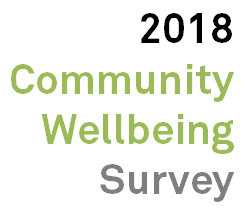 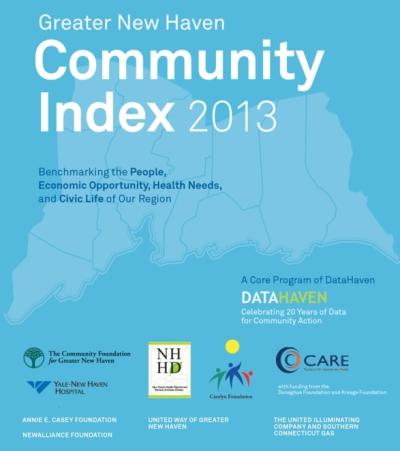 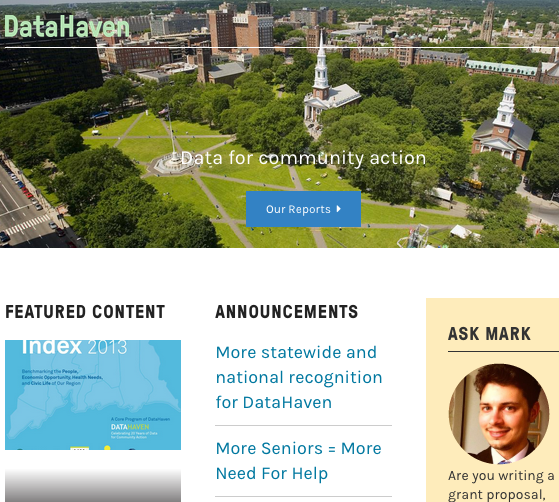 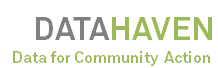 [Speaker Notes: - We are excited to launch a new website by the end of 2015
- Three 2016 Community Index projects, involving many local partner organizations and covering more than half of the population of Connecticut, are underway.
 - These will incorporate survey data, as well as other indicators. 
- They will be released by June 2016 and will cover cities throughout Fairfield and New Haven counties
- We’ll start planning for 2018 survey!]